Μαθησιακά ΑποτελέσματαΖωτικών Σημείων
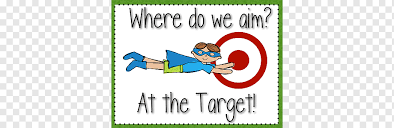 Στο τέλος του μαθήματος ο/η φοιτητής/τρια θα πρέπει να έχει την δυνατότητα να:

Μετρήσει τα ζωτικά σημεία του/της ασθενούς (θερμοκρασία, αναπνοές, σφύξεις, αρτηριακή πίεση) περιγράφοντας επαρκώς τις διαδικασίες και χρησιμοποιώντας τον κατάλληλο εξοπλισμό

 Να αναλύσει τα αποτελέσματα των μετρήσεων και να τα καταγράψει στο θερμομετρικό διάγραμμα

Αναγνωρίσει τους παράγοντες που μπορεί να επηρεάσουν τις τιμές των ζωτικών σημείων

Αναγνωρίσει και να αναφέρει τυχόν αποκλίσεις από τις φυσιολογικές τιμές
Προσέγγιση του/της ασθενούς
Λαμβάνω υπόψη τυχόν ιδιαιτερότητες
Εξασφαλίζω ιδιωτικότητα
Πότε???
Κατά την εισαγωγή
Συστηματικά στον θάλαμο νοσηλείας 
Επί ενδείξεων 
Σε περίπτωση μεταβολής της γενικής κατάστασης
Πριν και μετά από χορήγηση φαρμάκων
Πριν και μετά από χειρουργική επέμβαση
To remember!
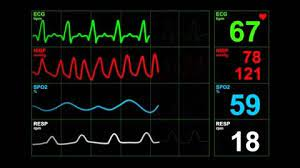 Key note message
Tα ζωτικά σημεία αντικατοπτρίζουν τη φυσιολογική λειτουργία του σώματος και παρέχουν κρίσιμες πληροφορίες σχετικά με τους ομοιοστατικούς μηχανισμούς. Η πλήρης κατανόηση τους αποτελεί μια από τις σημαντικότερες βασικές νοσηλευτικές δεξιότητες.
Body’s dashboard
Vital Signs
Body’s early warning system